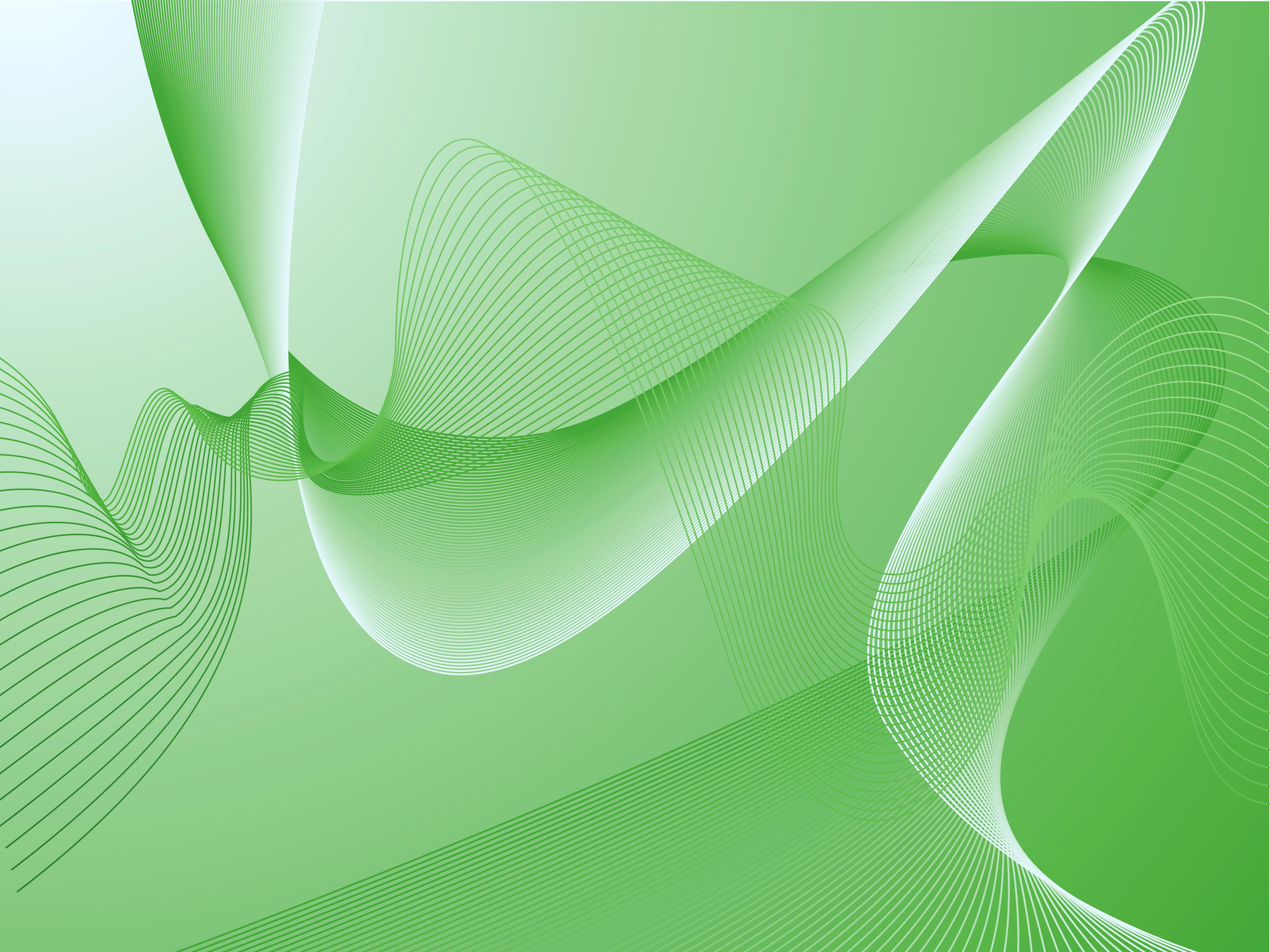 Your poster title goes here - templates provided courtesy of Graphicsland
and Makesigns.com, Enjoy!
Authors Information Goes Here
Abstract
Materials & Methods
Results
Conclusion
Your text would go here. List your information on these lines. Your text would go here. List your information on these lines. Your text would go here. List your information on these lines. Your text would go here. List your information on these lines. Your text would go here. List your information on these lines. Your text would go here. List your information on these lines. Your text would go here. List your information on these lines. Your text would go here. List your information on these lines.
Your text would go here. List your information on these lines. Your text would go here. List your information on these lines. Your text would go here. List your information on these lines. Your text would go here. List your information on these lines. Your text would go here. List your information on these lines. Your text would go here. List your information on these lines. Your text would go here. List your information on these lines. Your text would go here. List your information on these lines. 
Your text would go here. List your information on these lines. Your text would go here. List your information on these lines. Your text would go here. List your information on these lines. Your text would go here. List your information on these lines. 
Your text would go here. List your information on these lines. Your text would go here. List your information on these lines. Your text would go here. List your information on these lines. Your text would go here. List your information on these lines.
Your text would go here. List your information on these lines. Your text would go here. List your information on these lines. Your text would go here. List your information on these lines. Your text would go here. List your information on these lines. Your text would go here. List your information on these lines. Your text would go here. List your information on these lines. Your text would go here. List your information on these lines. Your text would go here. List your information on these lines. 
Your text would go here. List your information on these lines. Your text would go here. List your information on these lines. Your text would go here. List your information on these lines. Your text would go here. List your information on these lines. 
Your text would go here. List your information on these lines. Your text would go here. List your information on these lines. Your text would go here. List your information on these lines. Your text would go here. List your information on these lines.
Your text would go here. List your information on these lines. Your text would go here. List your information on these lines. Your text would go here. 
List your information on these lines. Your text would go here. 
List your information on these
     lines. 
Your text would go here. List your 
     Your text would go here. List your 
     information on these lines. 

Your text would go here. List your information on these lines. Your text would go here. List your information on these lines. Your text would go here. List your information on these lines. Your text would go here. List your information on these lines. 
Your text would go here. List your information on these lines. Your text would go here.
Your text would go here. List your information on these lines. Your text would go here. List your information on these lines. Your text would go here.
Participants
Your text would go here. List your information on these lines. Your text would go here. List your information on these lines. Your text would go here. List your information on these lines. Your text would go here. List your information on these lines. Your text would go here. List your information on these lines.
Introduction
Your text would go here. List your information on these lines. Your text would go here. List your information on these lines. Your text would go here. List your information on these lines. Your text would go here. List your information on these lines. Your text would go here. List your information on these lines. Your text would go here. List your information on these lines. 

Your text would go here. List your information on these lines. Your text would go here. List your information on these lines.
KMnO4 + HCl = KCl + MnCl2 + H2O + Cl2
K4Fe(CN)6 + H2SO4 + H2O = K2SO4 + FeSO4 + (NH4)2SO4 + CO

Your text would go here. List your information on these lines. Your text would go here.
K4Fe(CN)6 + KMnO4 + H2SO4 = 
KHSO4 + Fe2(SO4)3 + MnSO4 + HNO3 + CO2 + H2O

Your text would go here. List your information on these lines.
PhCH3 + KMnO4 + H2SO4 = PhCOOH + K2SO4 + MnSO4 + H2O
CuSO4*5H2O = CuSO4 + H2O
Your text would go here. List your information on these lines. Your text would go here. List your information on these lines. Your text would go here.
Your text would go here. List your information on these lines. Your text would go here. List your information on these lines. Your text would go here. 
List your information on these lines. Your text would go here.
Your text would go here. List your information on these lines. Your text would go here. List your information on these lines. Your text would go here.